PDO Safety Advice
Use this Advice: Discuss in Tool Box Talks and HSE Meetings  Distribute to contractors  Post on HSE Notice Boards
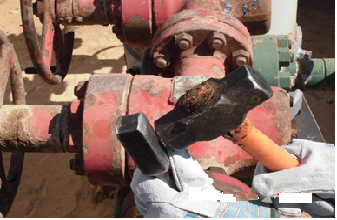 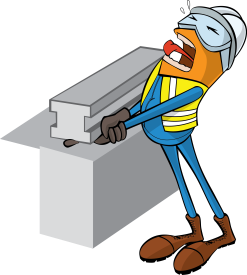 Date:22.10.2015
			LTI: Fractured thumb




What happened?

   During rigging up, an assistant was opening the flange bolts using a wrench and hammer inside the cellar.  While hammering with right hand he was holding the wrench with left hand. After hammering a couple of times, the assistant’s right leg slipped on the uneven sands and as a result he lost balance causing the hammer to deviate and hit his left thumb resulting in a fractured thumb.

Your learning from this incident:
Ensure a finger saver tool is available and used.
Ensure impact gloves are used to reduce the effect of such injuries.
If the tools/equipments are not suitable for the job, STOP and conduct a risk assessment.
Stay out of the “Line of Fire”
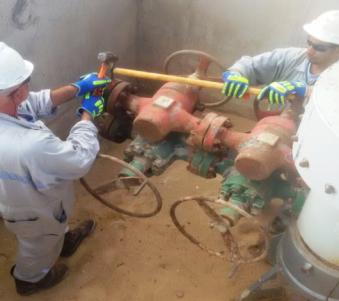 Stay out of the “Line of Fire”
1
Contact MSE34 for further information 	                                        Learning No 51                                                                                  22/10/2015
Management learning's
Distribute to contractors  Post on HSE Notice Boards
Date:22.10.2015
LTI: Fractured thumb.

As a learning from this incident and to ensure continual improvement all contract managers are to review their HSE HEMP against the questions asked below:

Confirm the following:

Do you ensure the correct tools are provided prior to the task?
Do you ensure your crew are implementing hands-off methodology?
Do you ensure effective onsite supervision is provided to the inexperienced hands?
2
Contact MSE34 for further information 	                                        Learning No 51                                                                                  22/10/2015